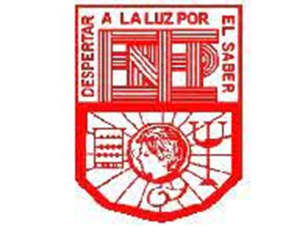 “Escuela Normal de Educación Preescolar”
Licenciatura en Educación Preescolar
Ciclo escolar 2020-2021
 
Curso: computación 
 
Segundo semestre.   Sección A
 
Nombre del titular: Mario Alejandro Gutiérrez Hernández 
 
Alumna:
Mariel Reséndiz Villarreal  #18
 
Propósitos de la unidad de aprendizaje:
Los estudiantes apliquen los conceptos y contenidos a los que han accedido previamente, así como promover un aprendizaje activo que permita que el alumno desarrolle los pensamientos crítico y analítico.
 
Saltillo, Coahuila         Abril 2021
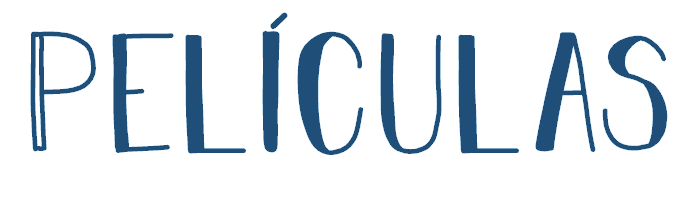 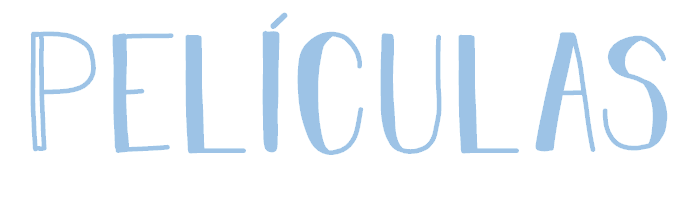 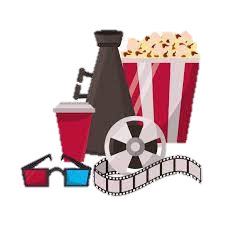 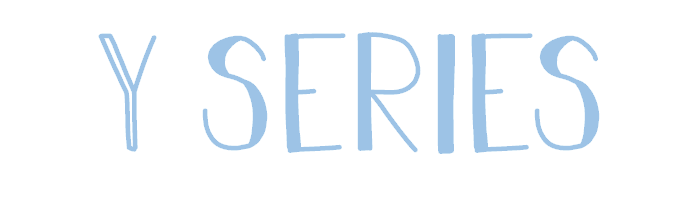 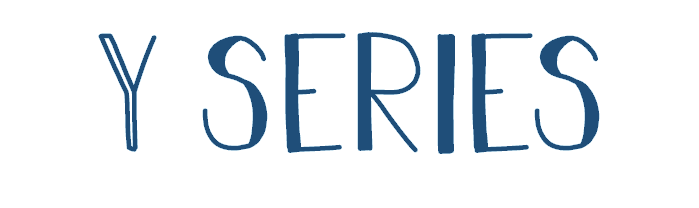 Una película es toda obra audiovisual fijada en cualquier medio o soporte, cuyo desarrollo se define como un trabajo de creación, producción, montaje y postproducción y que, además, está destinado, en primer lugar, a la explotación comercial en salas de cine.
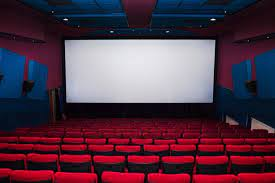 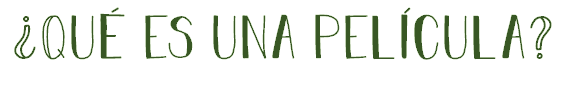 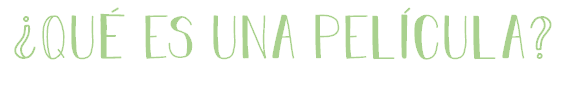 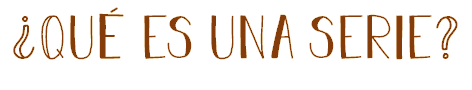 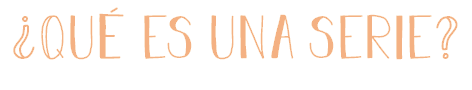 Serie de TV es una obra audiovisual que se difunde en emisiones televisivas sucesivas, manteniendo cada una de ellas una unidad argumental en sí misma y con continuidad, al menos temática, entre los diferentes episodios que la integran.
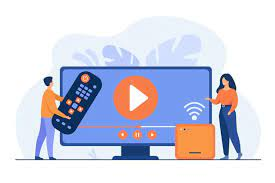 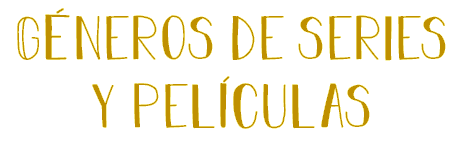 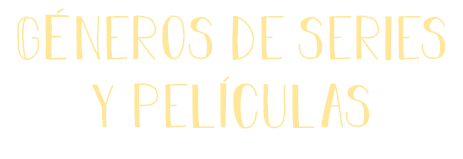 Familiares
Comedias
Terror
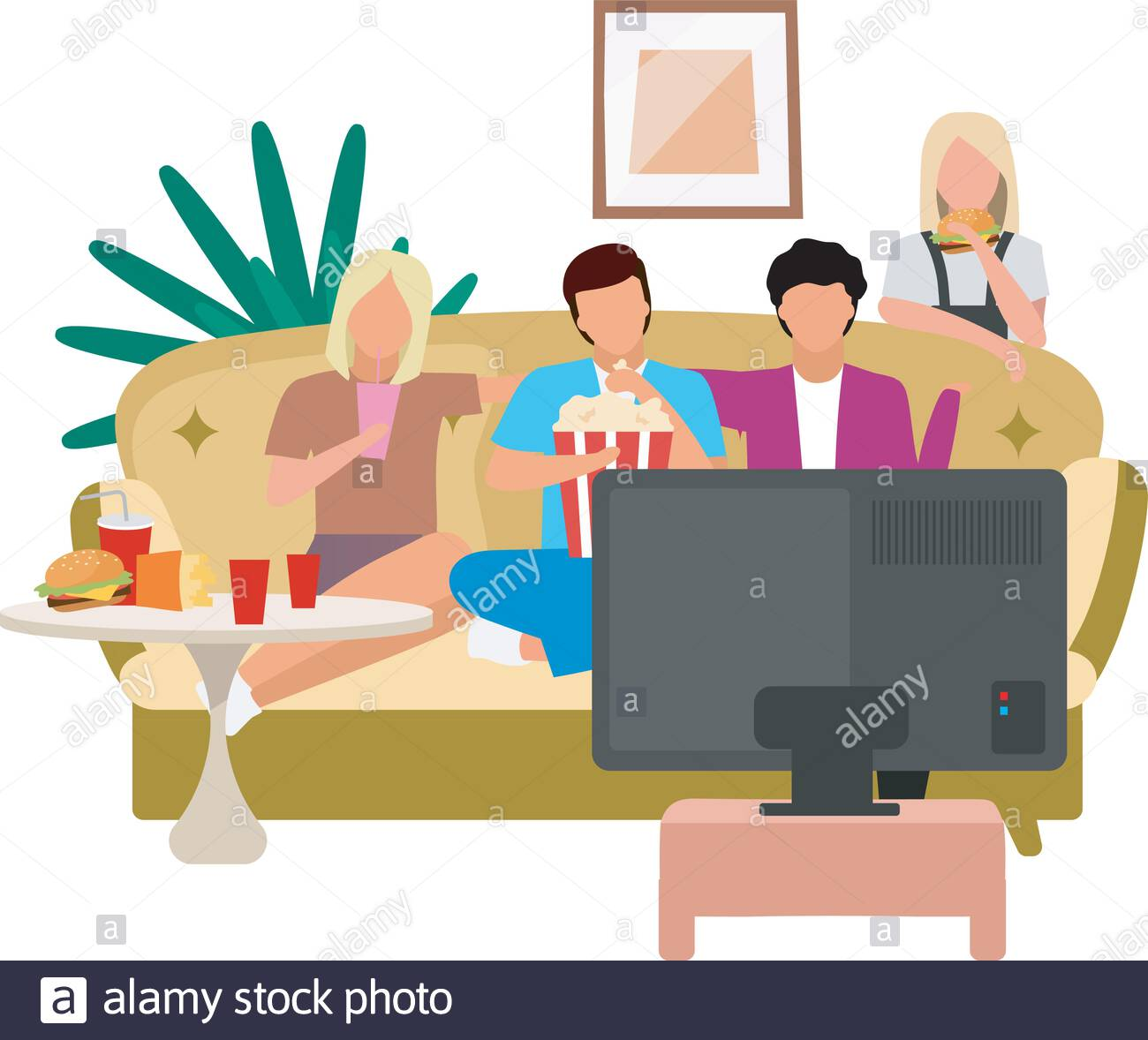 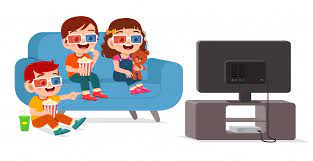 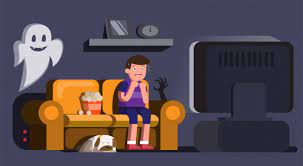 Acción
Drama
Suspenso
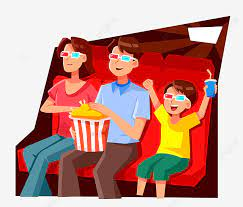 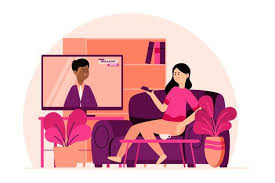 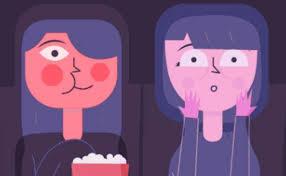